How can you protect yourself from online identity theft?
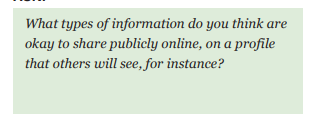 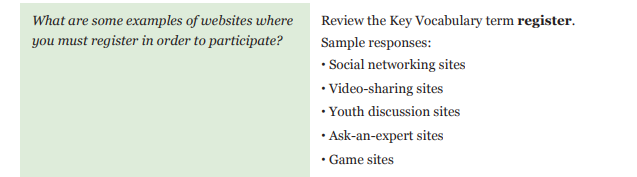 If  you were to sign up to a website, what information would they require from you?  
www.neopets.com 

Birth day, gender, where you live, country, parents permission
SAFE – Personal information
Your favourite food
Your favourite colour
Your first name

Can you think of anymore?
UNSAFE – Private Information
Parents credit card information 
Home address 
Your date of birth 


Can you think of anymore?
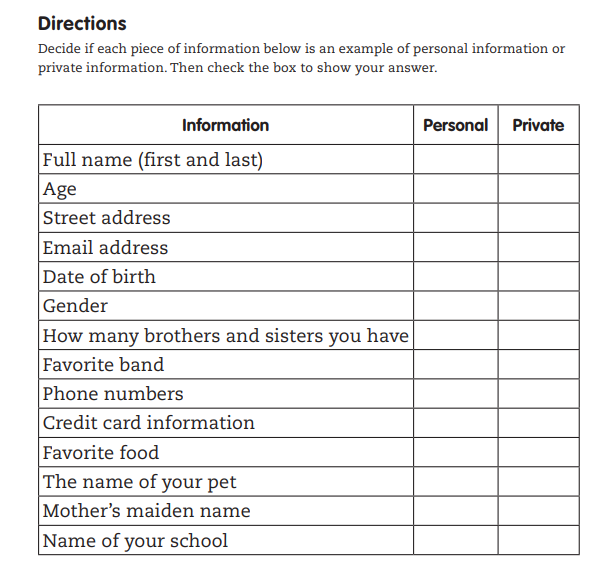 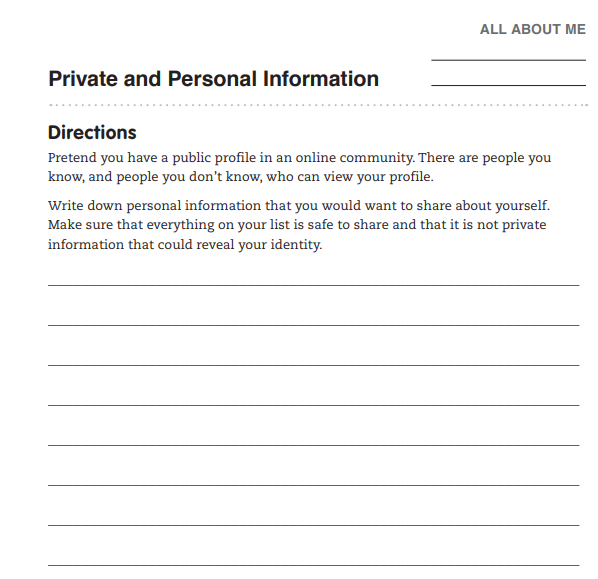 Task for today:
This is just a template
You can design your
own public profile